Root
Cell
Cell
Cell
Cell
Subcell
Subcell
Subcell
Subcell
Subcell
Converting Multi-Axis Machine Tools into Subtractive 3D Printers      
             by using Intelligent Discrete Geometry Data Structures
 designed for Parallel and Distributed Computing
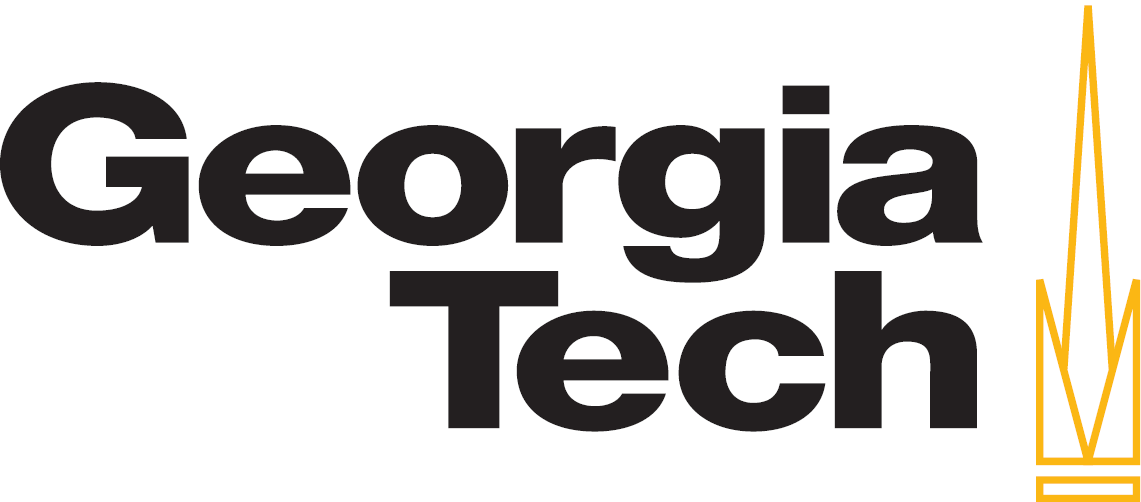 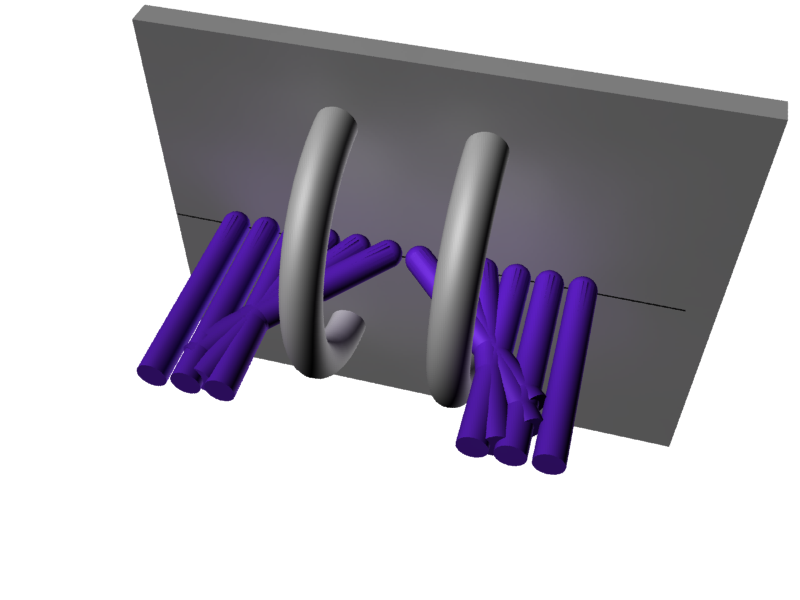 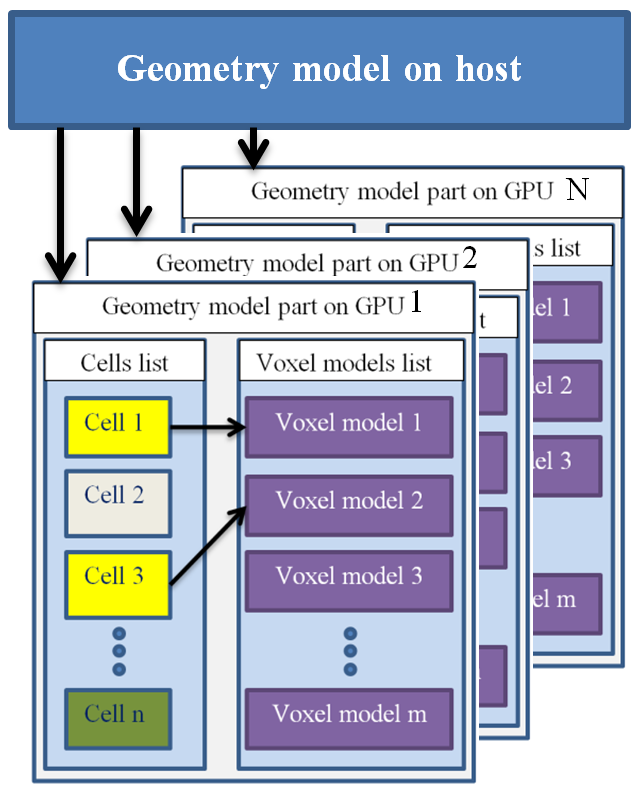 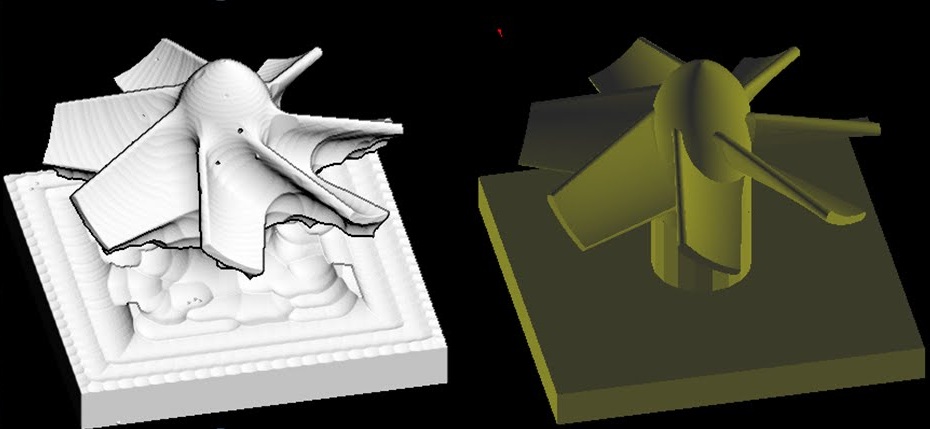 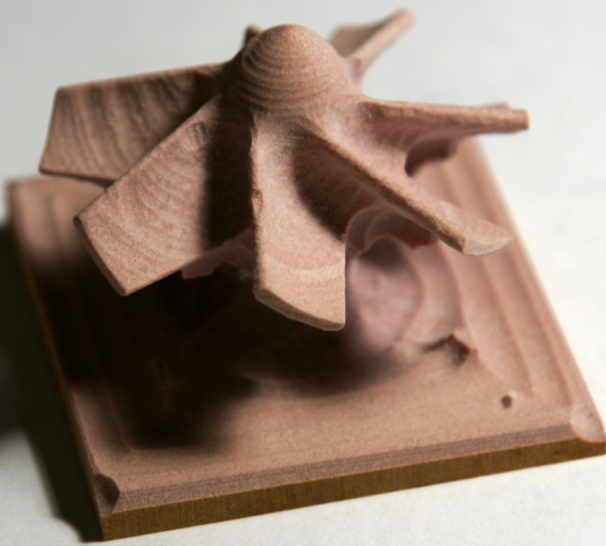 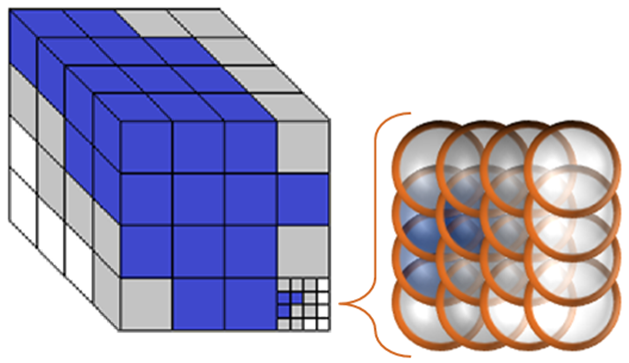 Multi-axis Machining
Machining Simulator
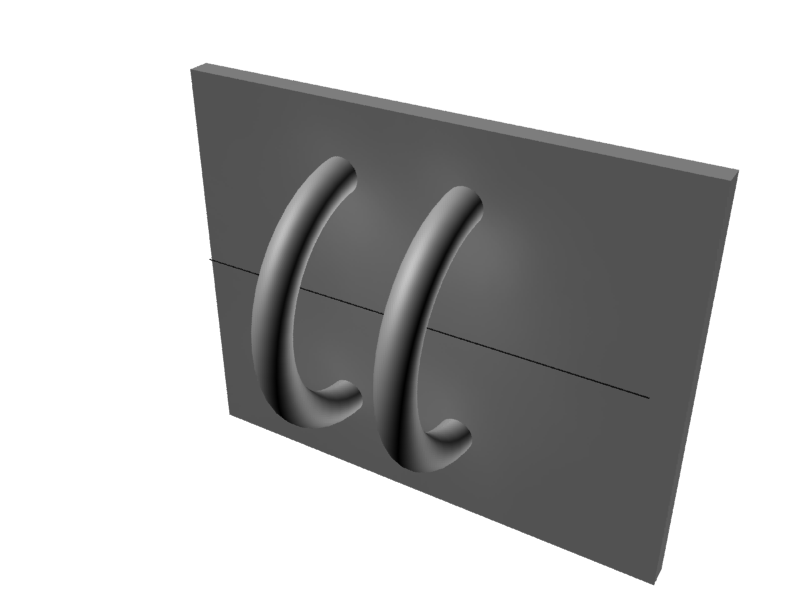 Logical
Physical
Application
Conceptual
Software Platform
Automation
Vision &
Metrics
Data & load Structure
Optimize
Business Target
Parallel Processing
Feature & Function
Machine Structure
GPU Processing
Product
Quality
Multi-Axis Component
CAD
Performance (Time & Cost)
Parts & Tools
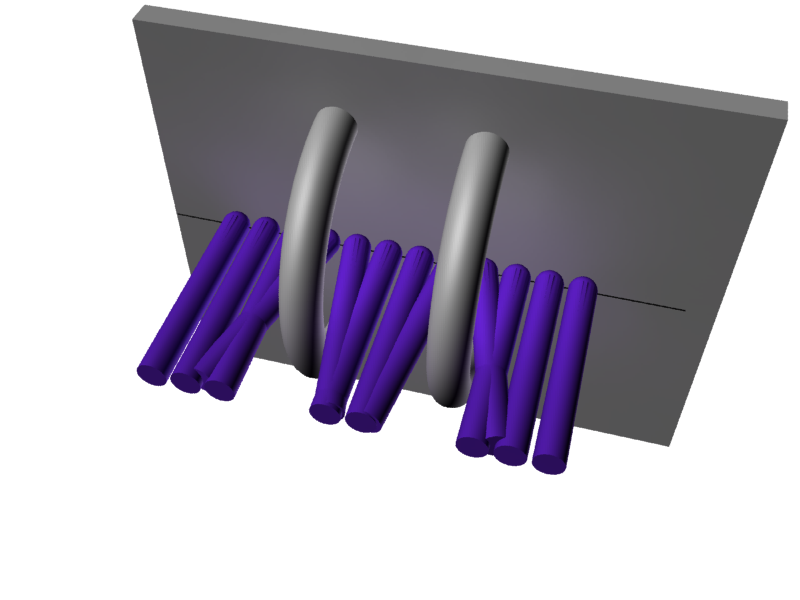 Interactive 3D Rendering of Model
System Integration Scope
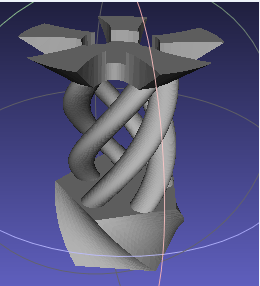 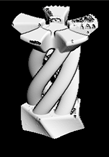 Input from Target &
Strategy
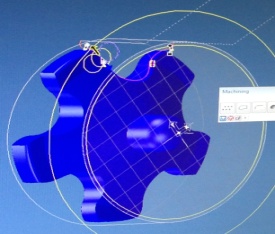 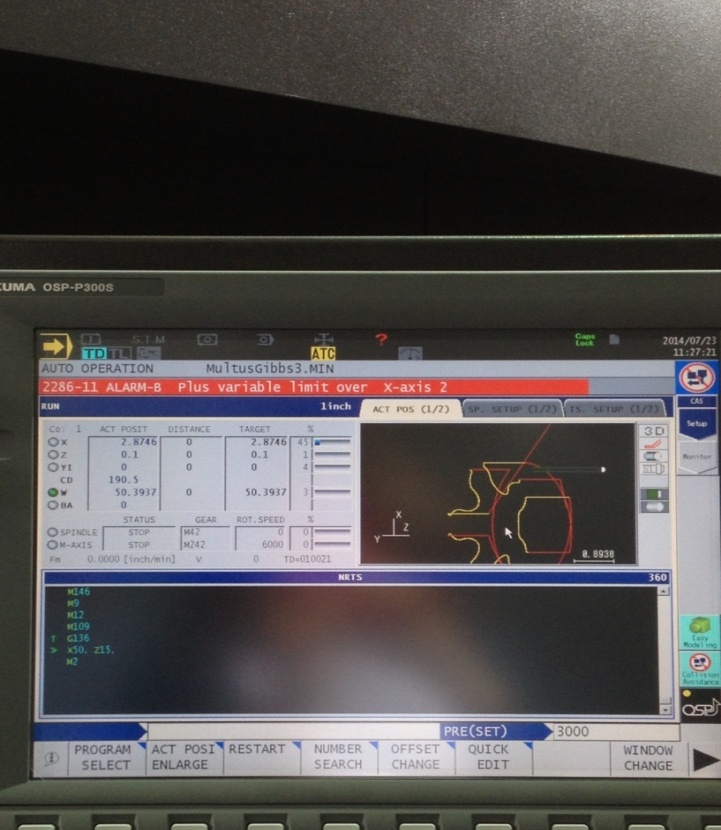 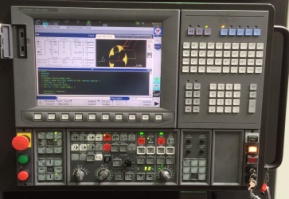 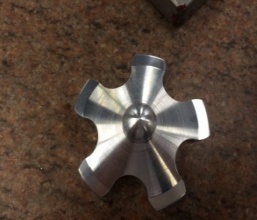 Intelligent Discrete Geometry Data Structures
Tailored specifically for parallel processing such as GPUs
Tree-like to cluster resolution at the boundary where it is needed.
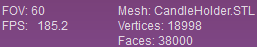 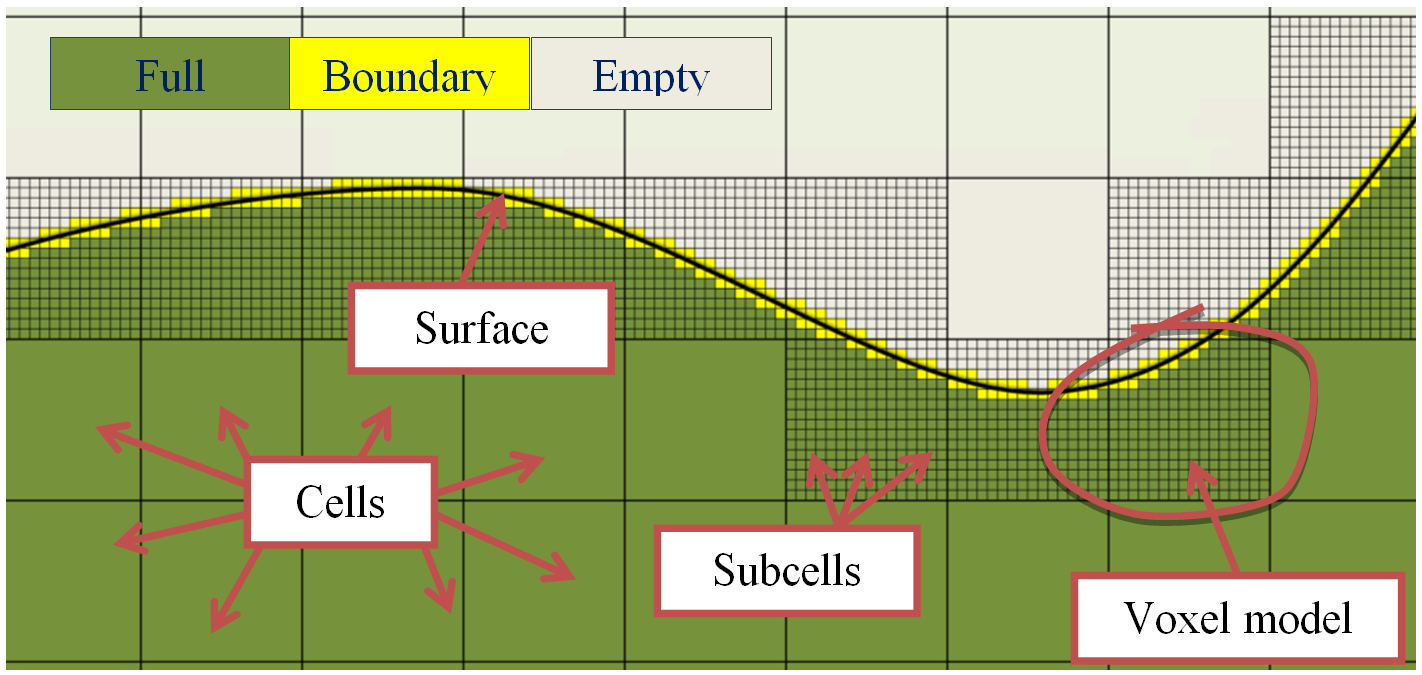 Software Interface
G-code simulation with performance graphs:
System Components
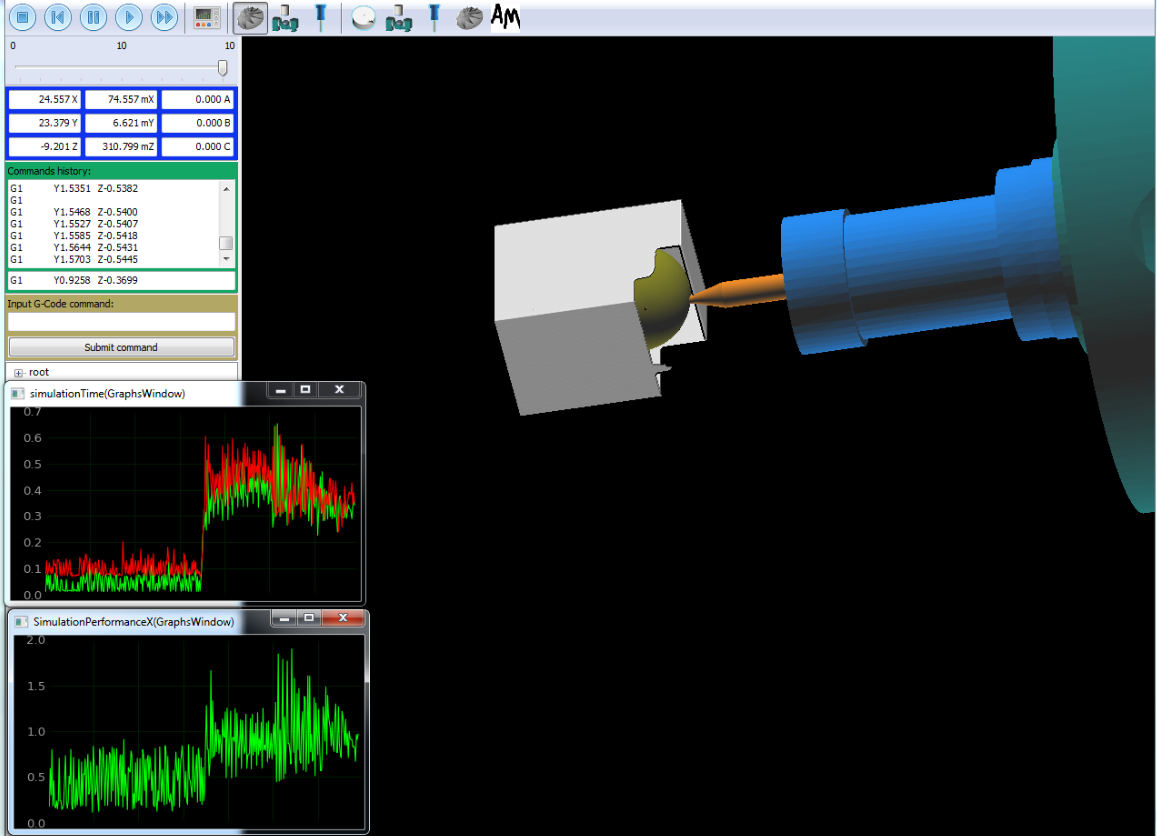 Tool Positioning
Voxel-like at leaves to provide constant time inside/outside testing.
Offset volume provides surface where a tool of a given radius travels without over/under-cutting.
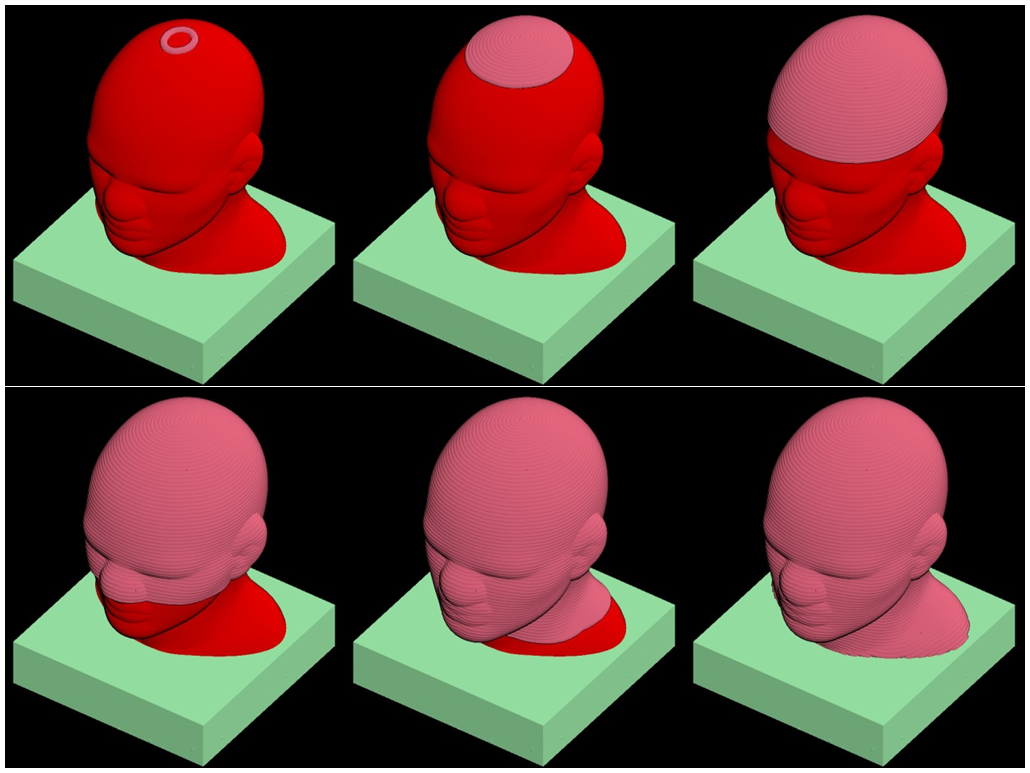 Model Representation
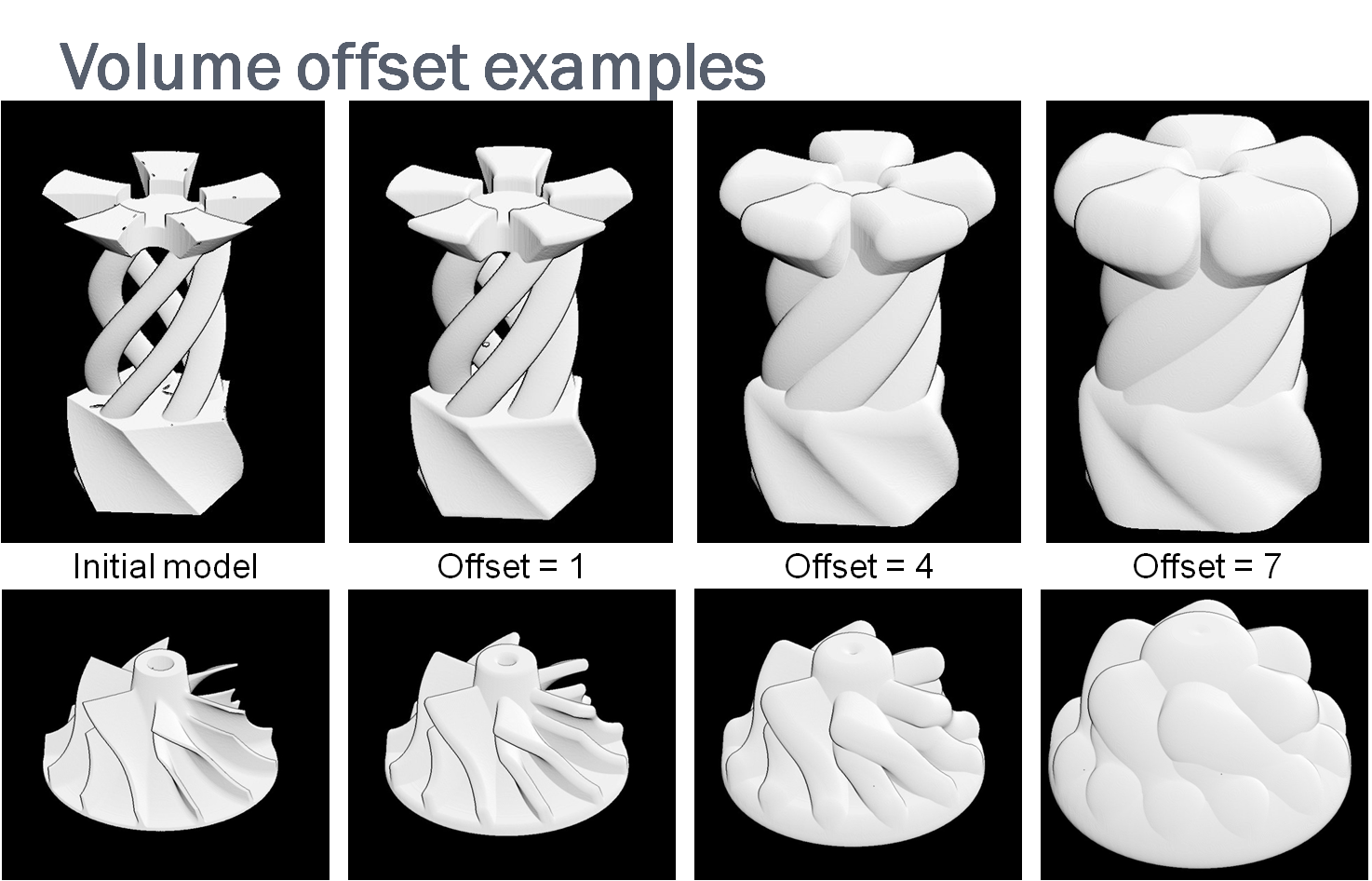 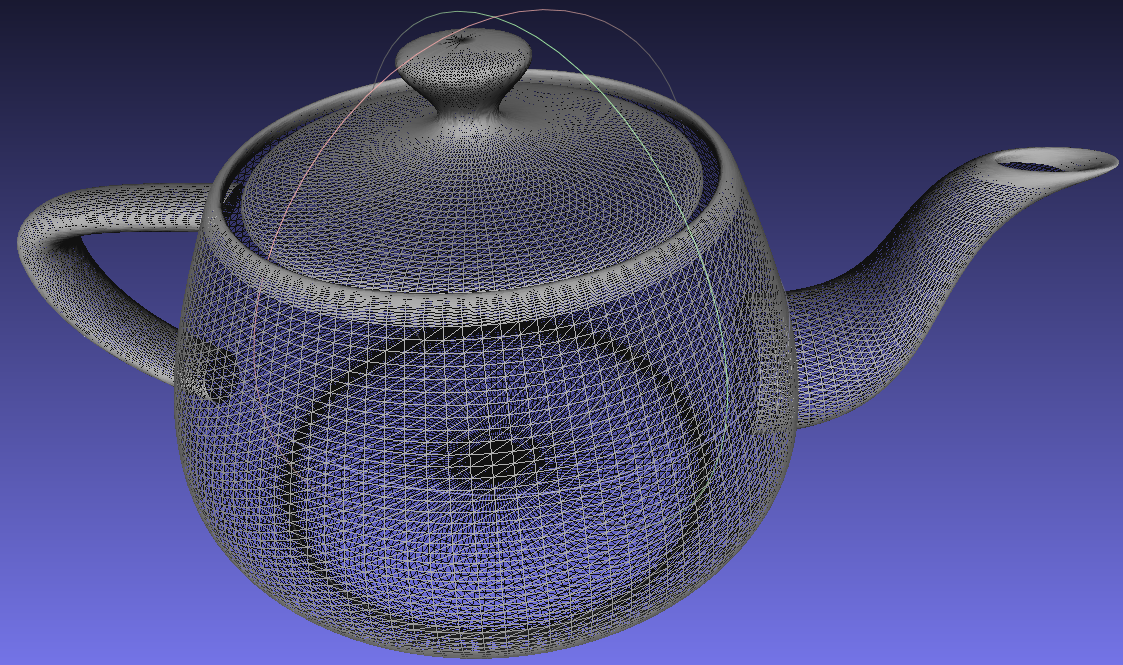 Input Mesh (STL)
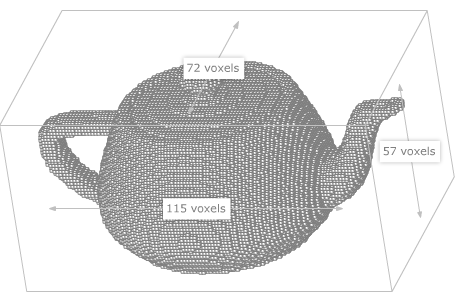 Iterative Toolpath Generation
Voxelized  Model
Successive offset volumes provide a sequence of XYZ points for a tool path.
Demonstration of iterations of volume removal:
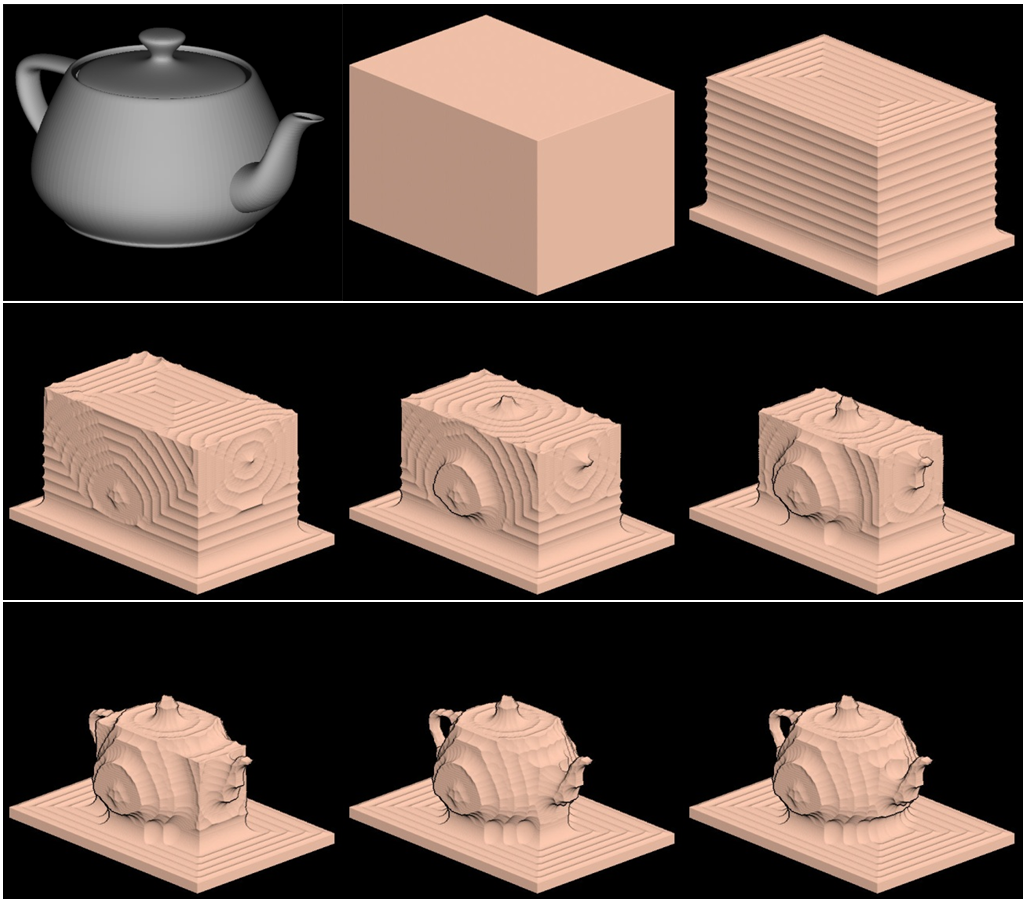 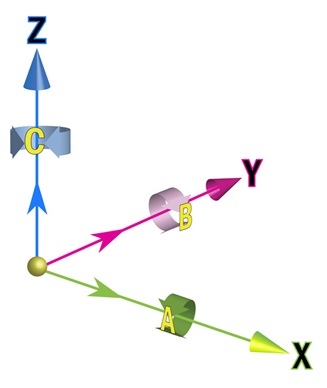 Tool Orientation and Tool Retractions
Axes Configuration
&
Kinematics
A tool positioned on the offset volume must assume an orientation that avoids collisions.
Sometimes the path encounters a “dead end” in accessibility space and must jump to a new open “tunnel” in order to continue.
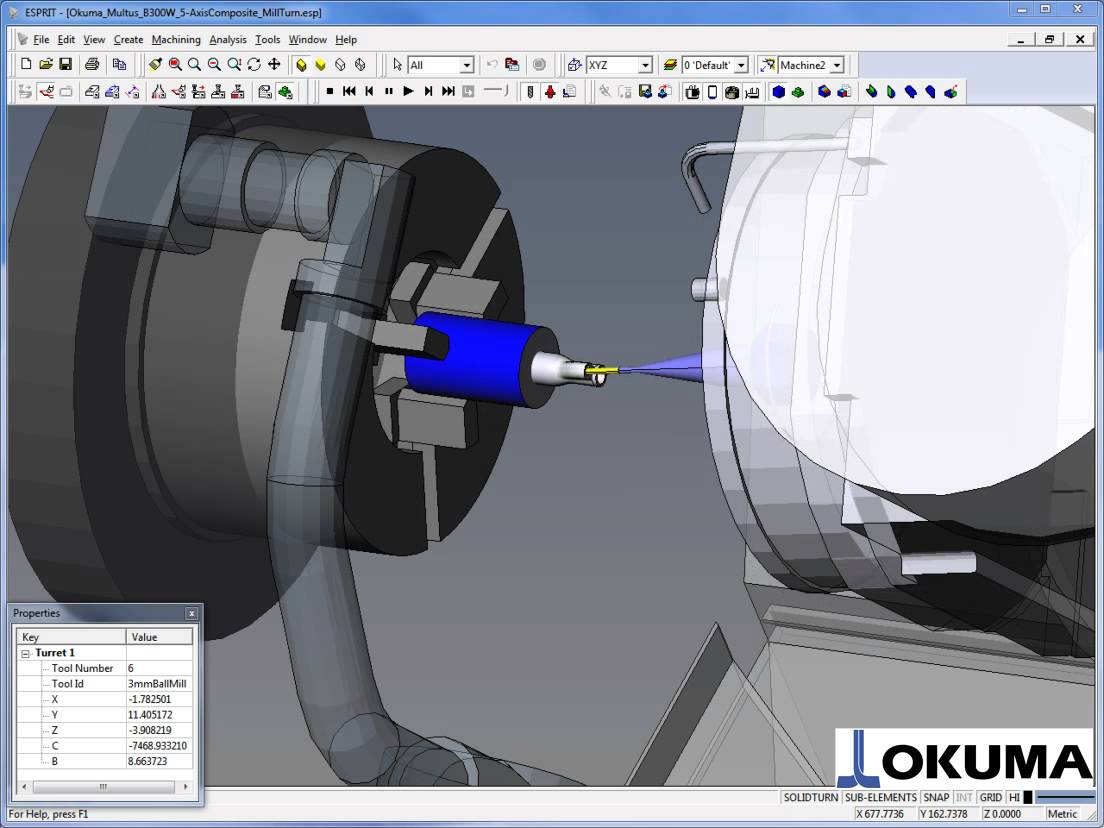 Multi-axis  Machining Simulation
An “accessibility map” provides allowable orientations for the tool.
Resulting Parts
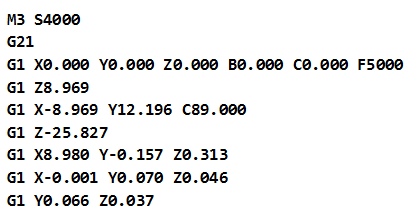 G-codes
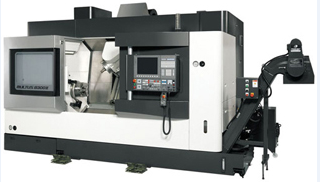 Multi-axis CNC Machine
Stacked in sequence, the accessibility maps form an accessibility space.
These events in accessibility space correspond to tool retractions.
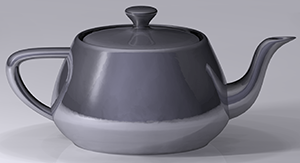 Machined Part